Welcome to theHealth and Wellbeing Network17 April 2024
Wi-fi: kingsgate guest 
Password: Kingsgate


KVA Twitter: @KingstonVA
Our website: kva.org.uk

You can also find us on Facebook and LinkedIn as Kingston Voluntary Action

We are capturing parts of this event by taking photos for KVA Communications purposes. If you do not wish to feature in any photos taken by KVA, please let KVA Communications Manager, Camilla, know. Thank you.
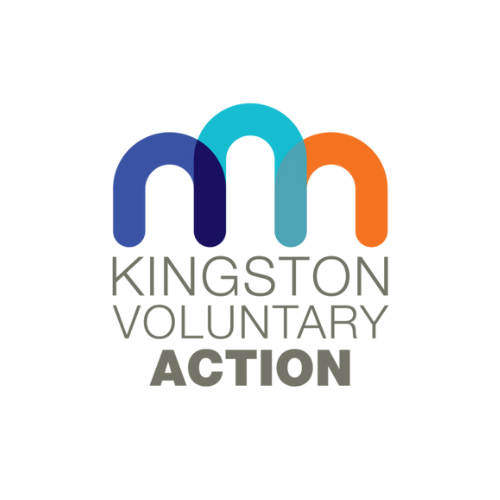